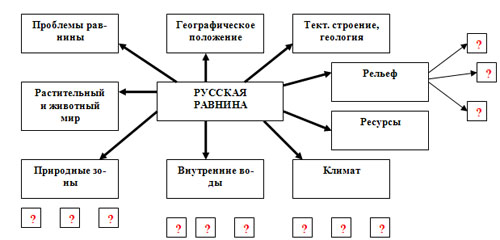 Природные  комплексы России
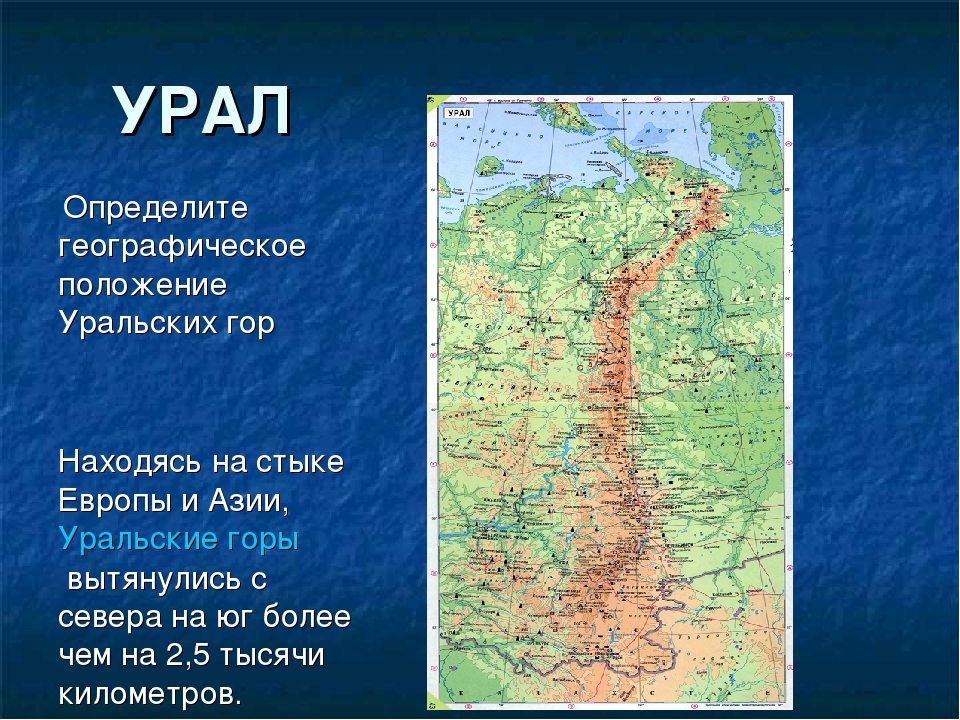 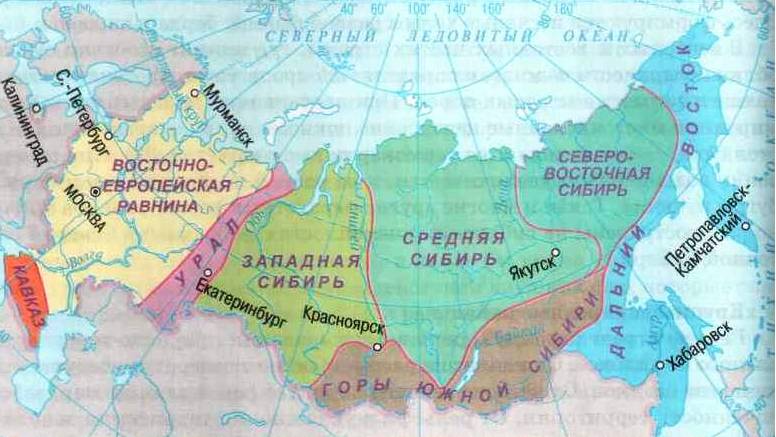 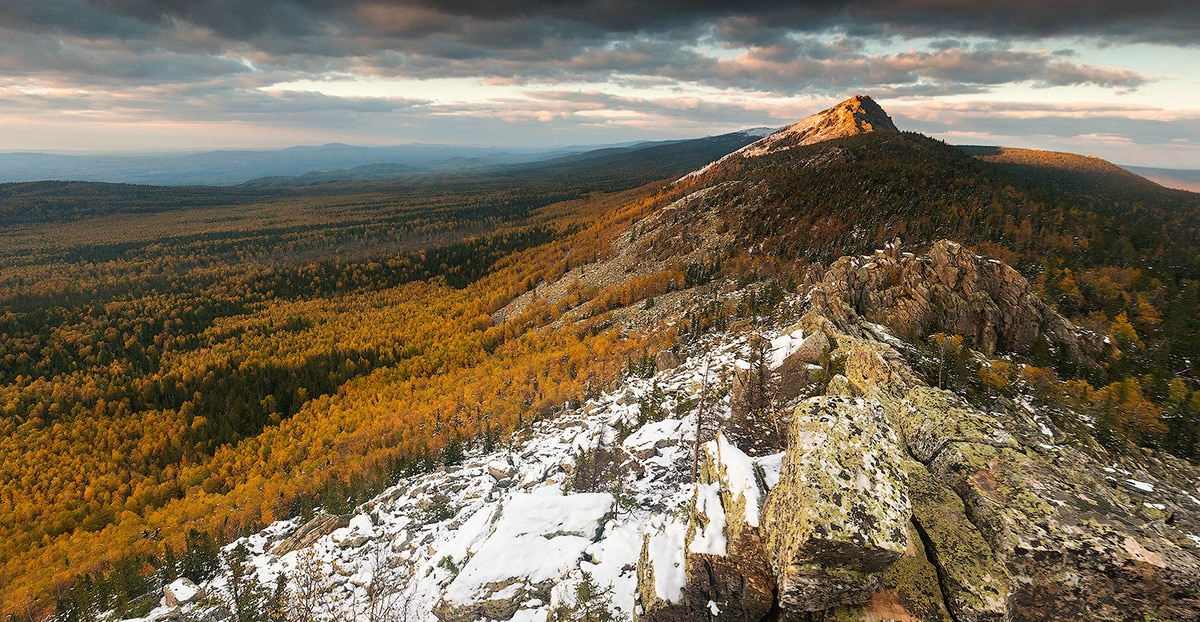 ПТК УРАЛ.Обобщение
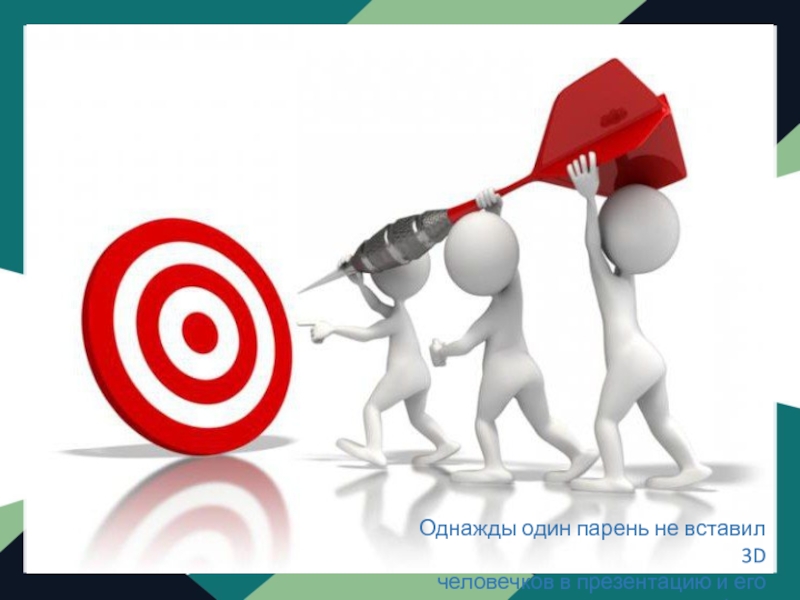 План ПТК
Географическое положение.
Геологическое строение, рельеф, полезные ископаемые. 
Климат. Внутренние воды.
Природные зоны. Растения и животные.
Природные комплексы.
Экологические проблемы территории.
План ПТК
Географическое положение.
Геологическое строение, рельеф, полезные ископаемые. 
Климат. Внутренние воды.
Природные зоны. Растения и животные.
Природные комплексы.
Экологические проблемы территории.
Географическое положение
Природные  комплексы России
Географическое положение
Горы расположены между Восточно-Европейской и Западно-Сибирской равнинами, S > 1 млн.км².

Длина более 2000 км, 

Через Урал проходит граница между Европой и Азией.
Выполните с карточки задание 1 .
 Обозначить границу района. Подпишите соседние районы
Природные  комплексы России
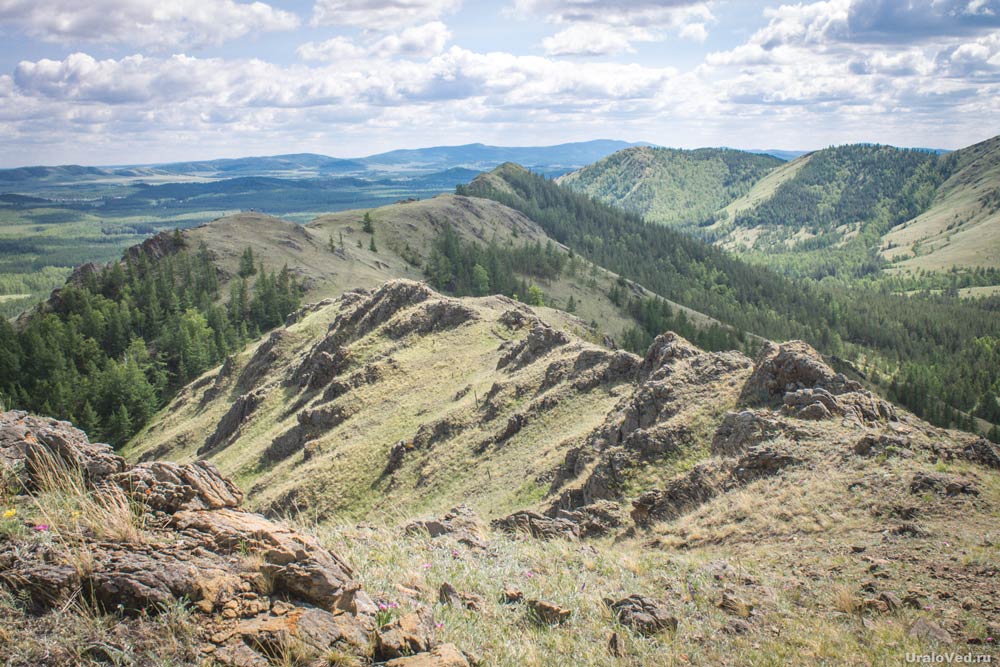 Рельеф
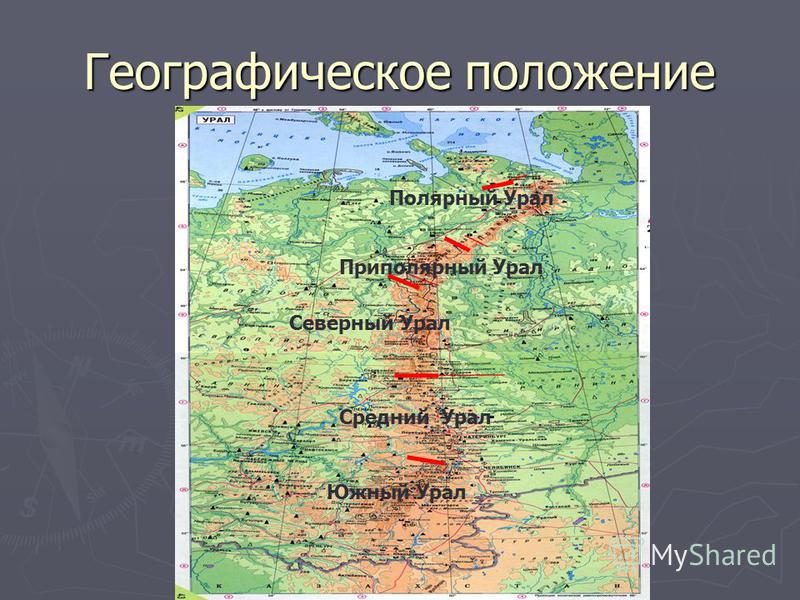 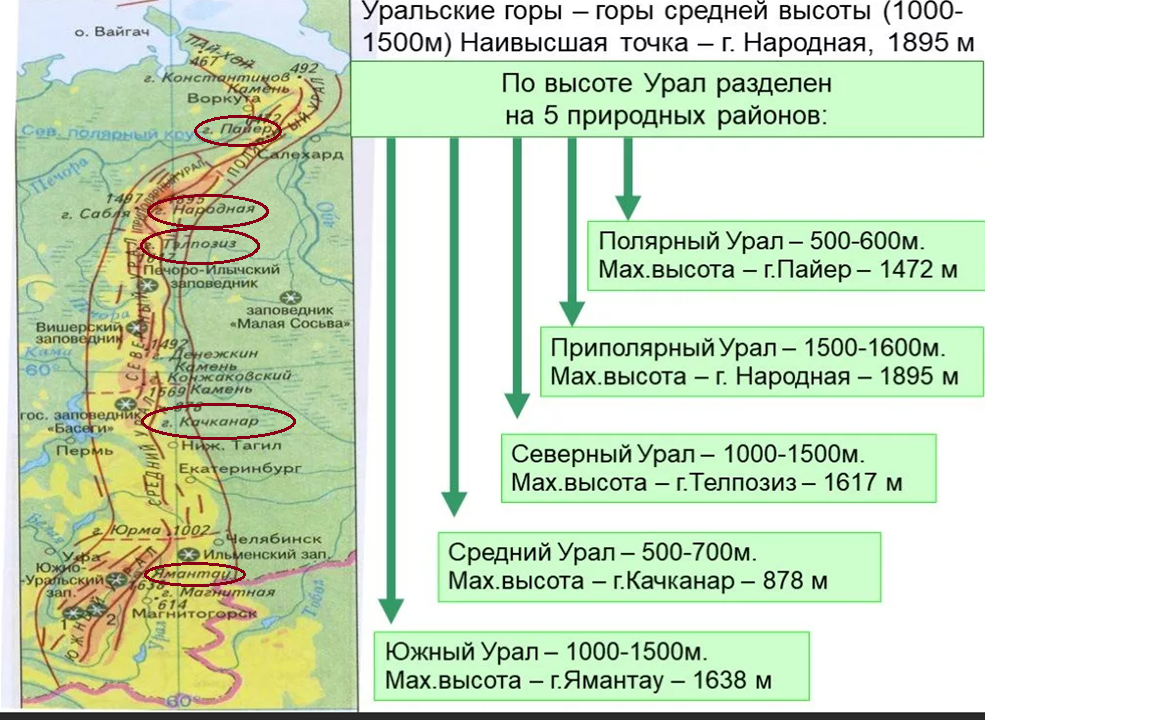 Тектоническое строение
1- образование гор в позднем палеозое в эпоху интенсивного горообразования (герцинская складчатость);
2- серия разломов в мезозое;
3 – неотектонические движения в кайнозое, образование современных складчато-глыбовых гор.
Три крупные геологические этапа в истории:
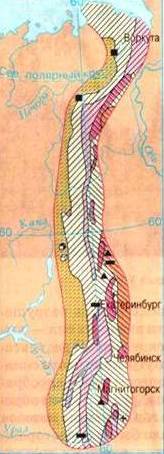 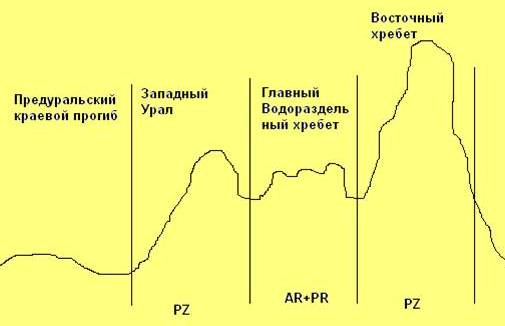 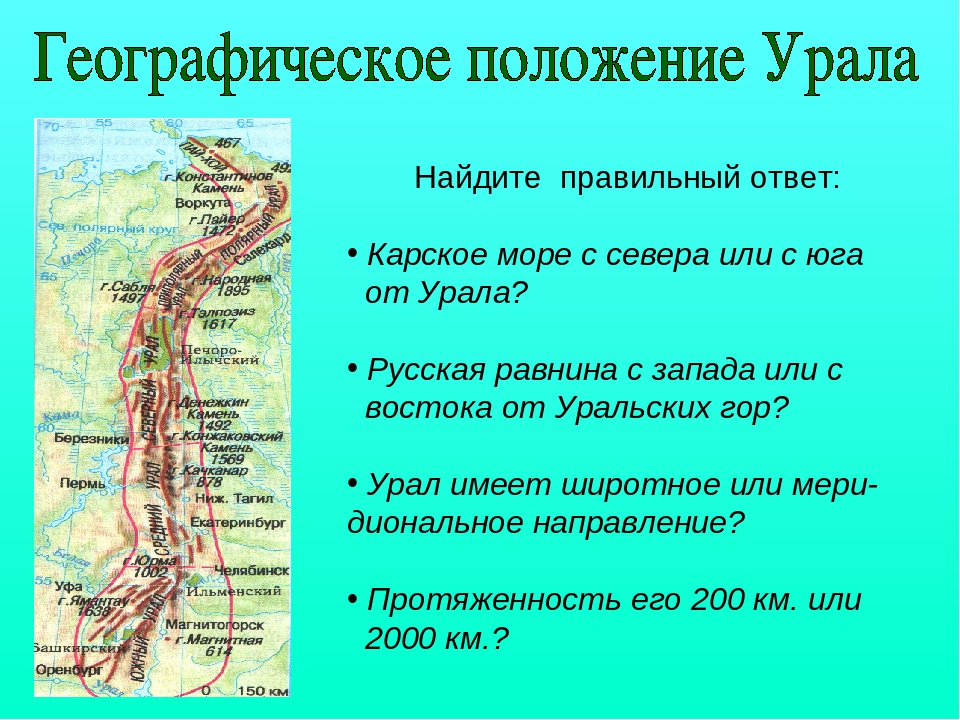 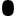 Выполните с карточки задание 2 .
Подпишите их наибольшие вершины-
 г. Народная, г. Ямантау, г. Тель-посиз,          г. Конжаковский Камень.
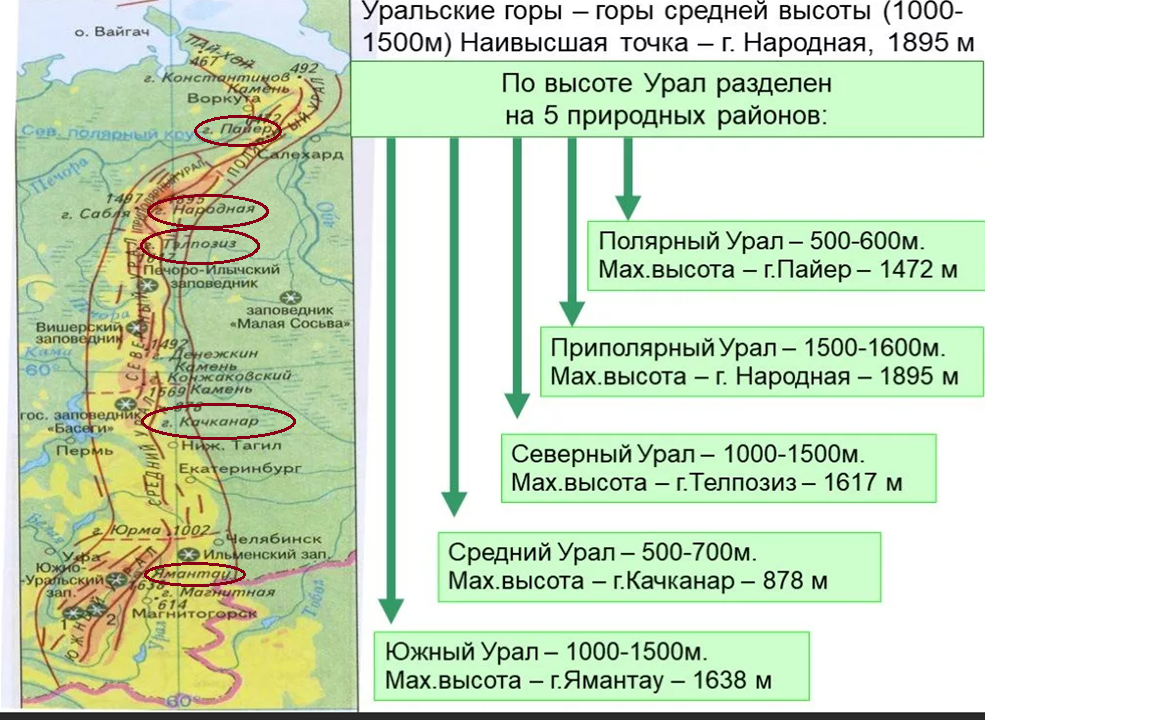 Какие полезные ископаемые добывают на Урале?
Полезные ископаемые
В Уральских горах представлено 48 видов полезных ископаемых. 

Основными являются: медные, железные, никелевые и хромитовые руды, золото, платина, бокситы, асбест,   нефть и газ, калийные соли,уголь.

Особенно Урал славятся "самоцветами" - драгоценными, полудрагоценными и поделочными
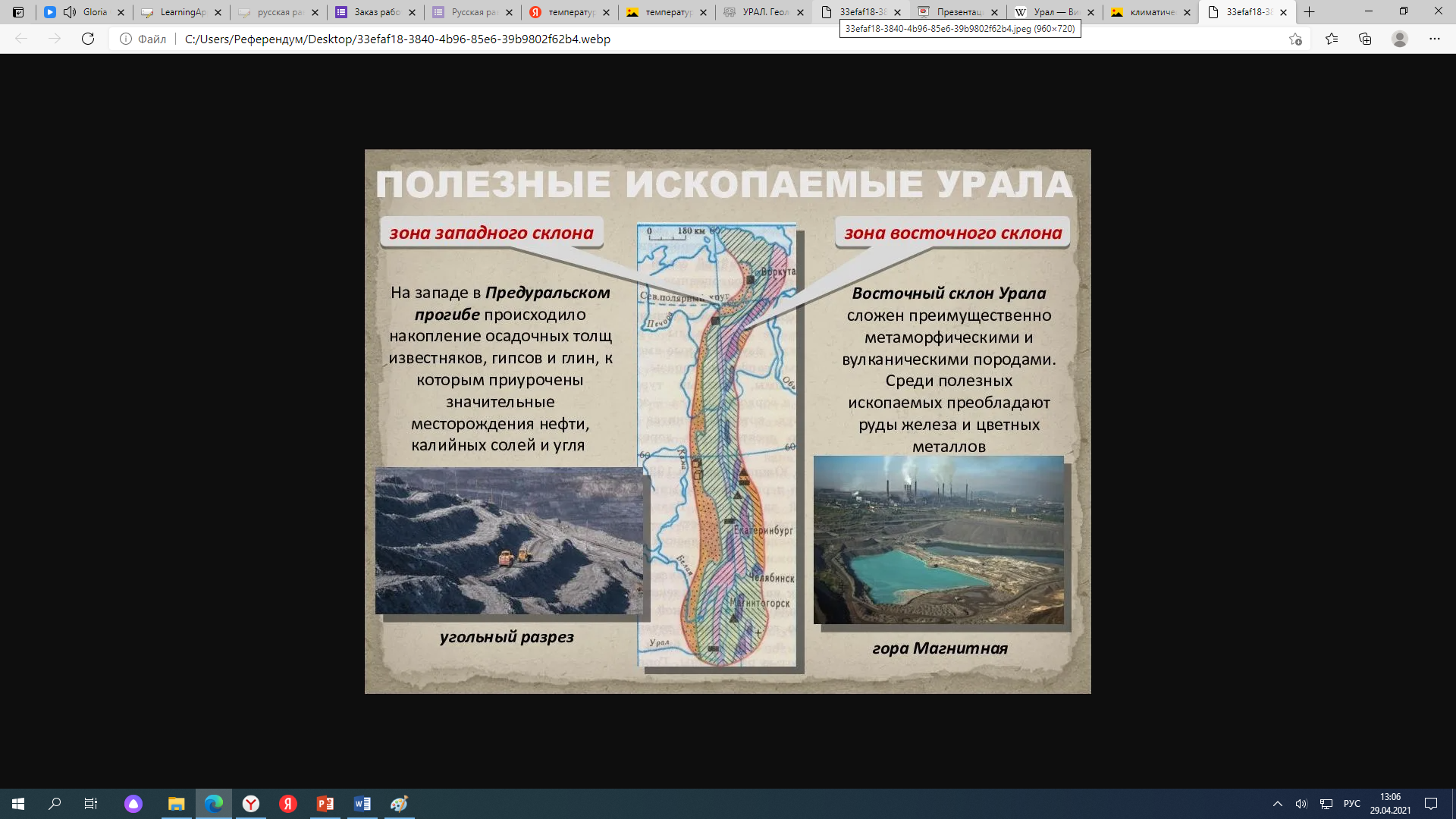 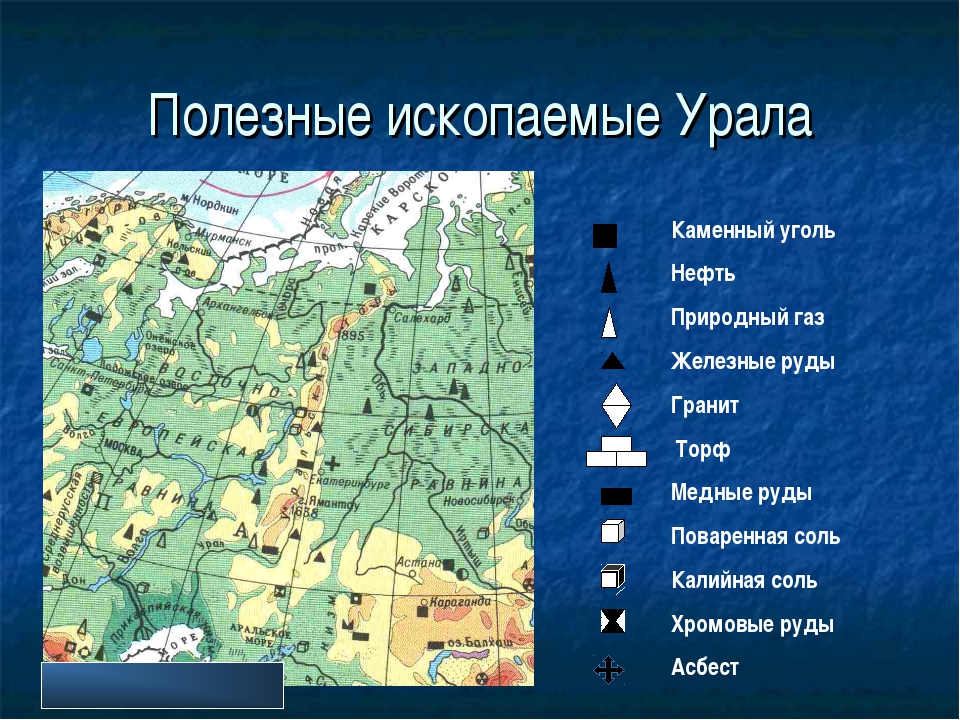 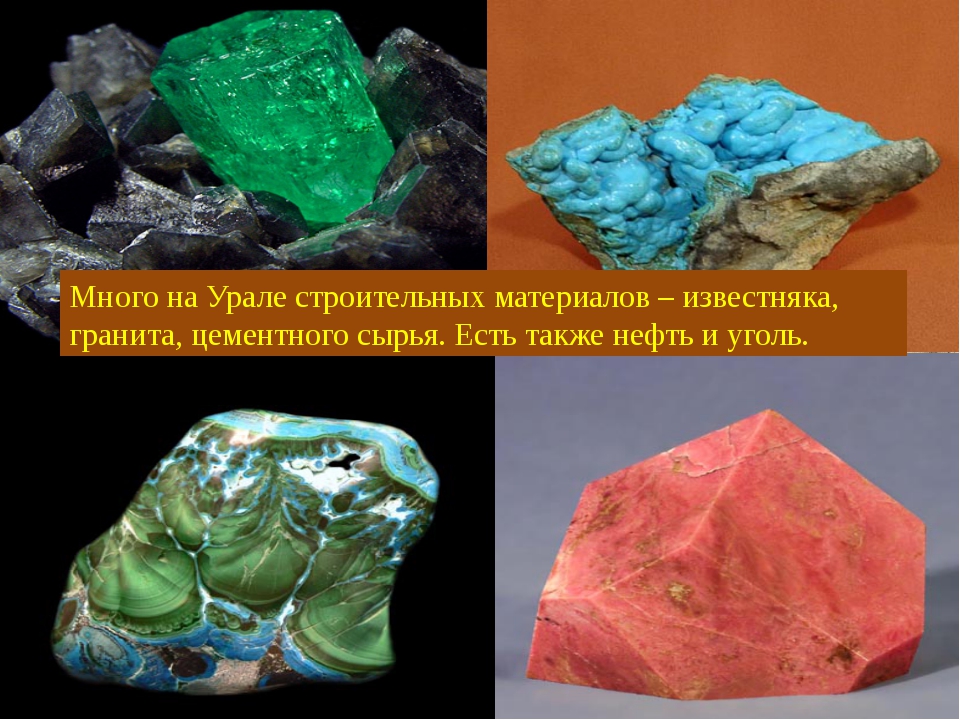 Климат
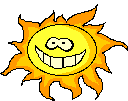 Климат Урала
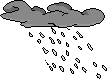 Климат Урала — типичный горный; осадки распределяются неравномерно В пределах одной и той же зоны на равнинах Предуралья и Зауралья природные условия заметно отличаются. Это объясняется тем, что Уральские горы служат своеобразным климатическим барьером. К западу от них выпадает больше осадков, климат более влажный и мягкий; за Уралом, осадков меньше, климат более сухой, с чертами континентального.
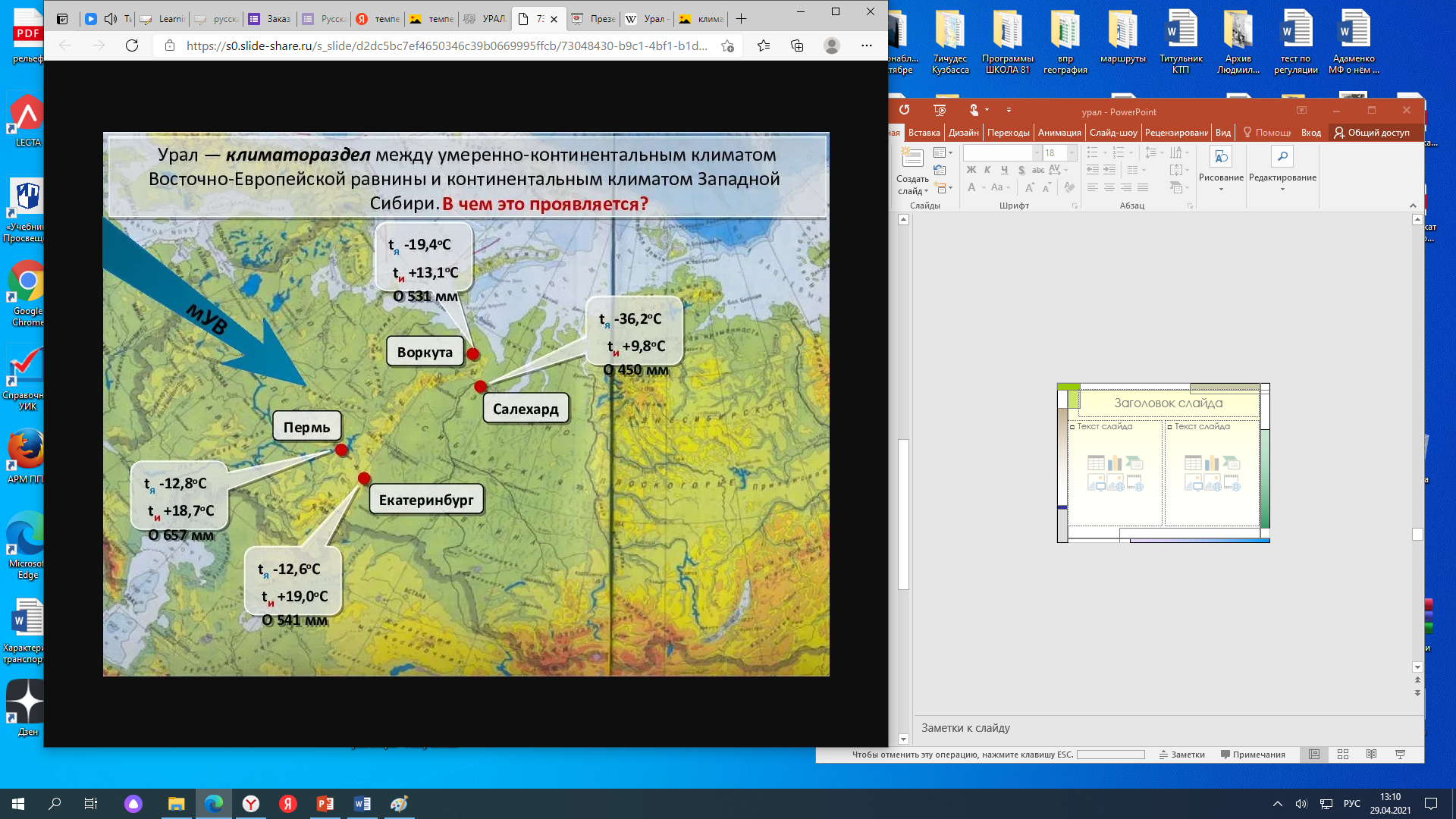 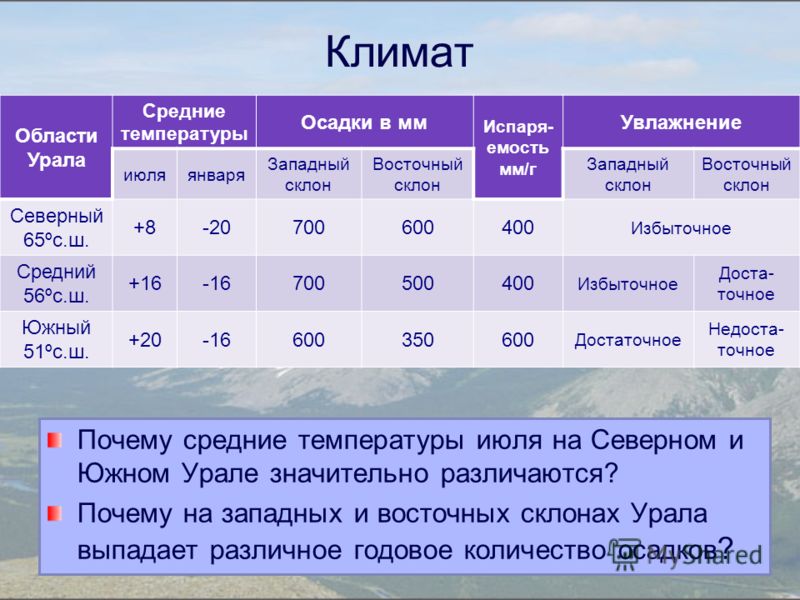 Пользуясь картой рек, вспомните, какие реки протекают по территории Урала?
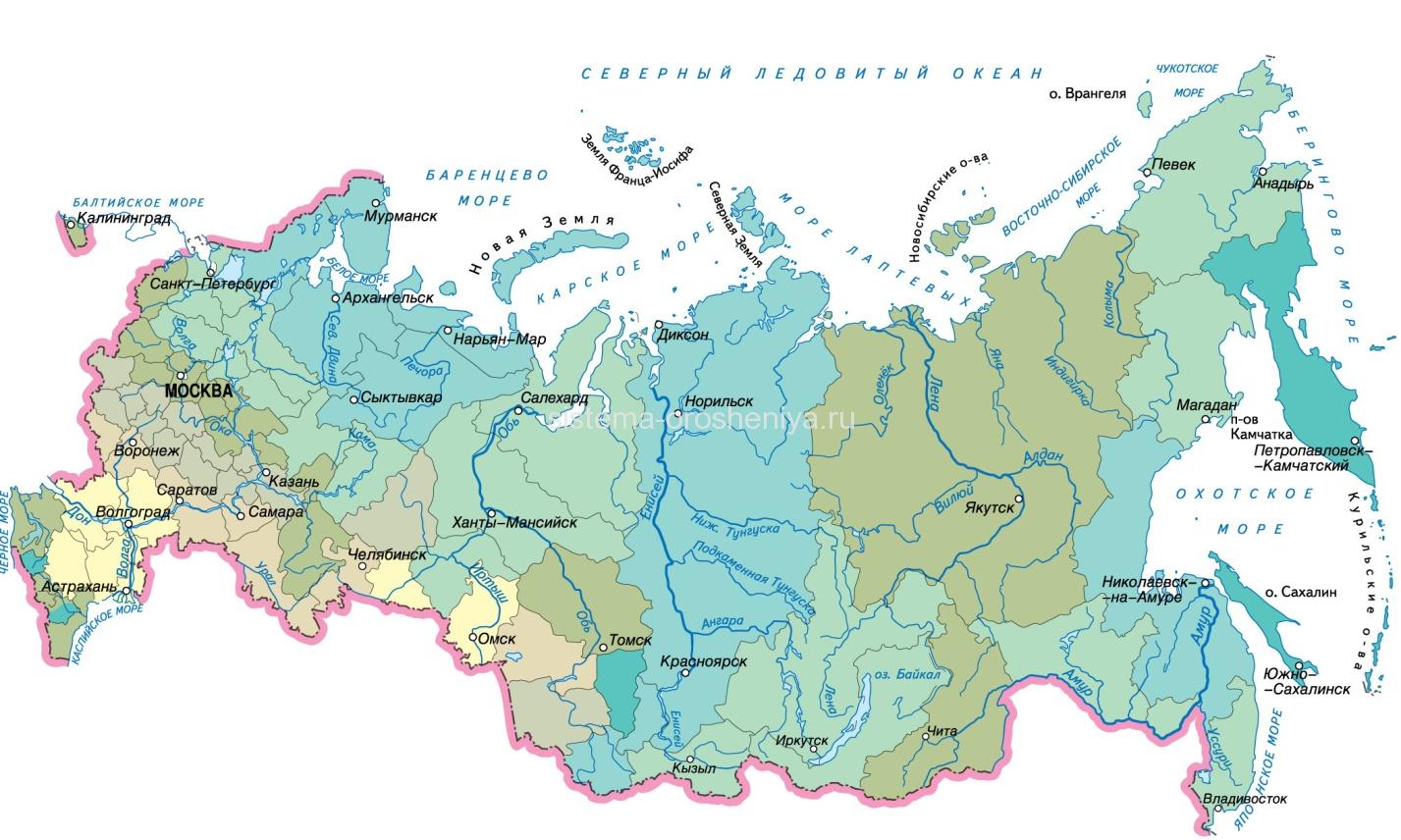 Внутренние воды
Урал – водораздел рек Европы и Азии. Главный водораздел сдвинут к востоку, поэтому реки западного склона более длинные.

Здесь находятся истоки многих рек: Печоры, Камы, Урала, притоков Оби. Самая красивая река Чусовая.



Здесь более 6 тысяч озер, преимущественно тектонических.
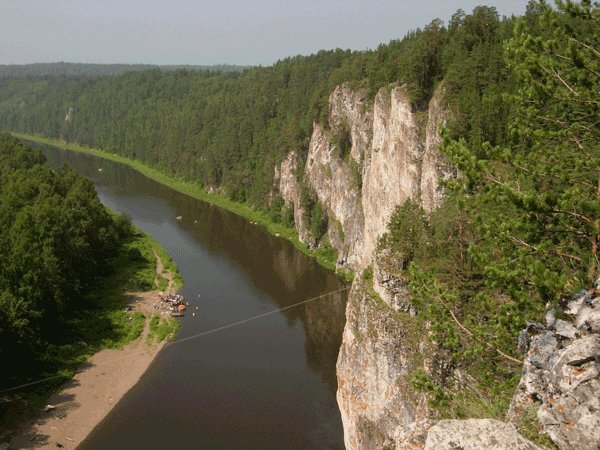 река Чусовая
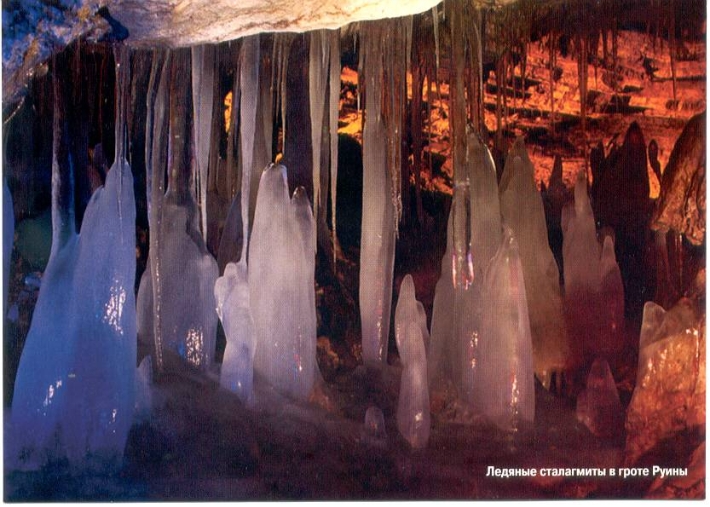 Кунгурская ледяная пещера
Выполните с карточек задание  3
Подпишите названия крупных рек
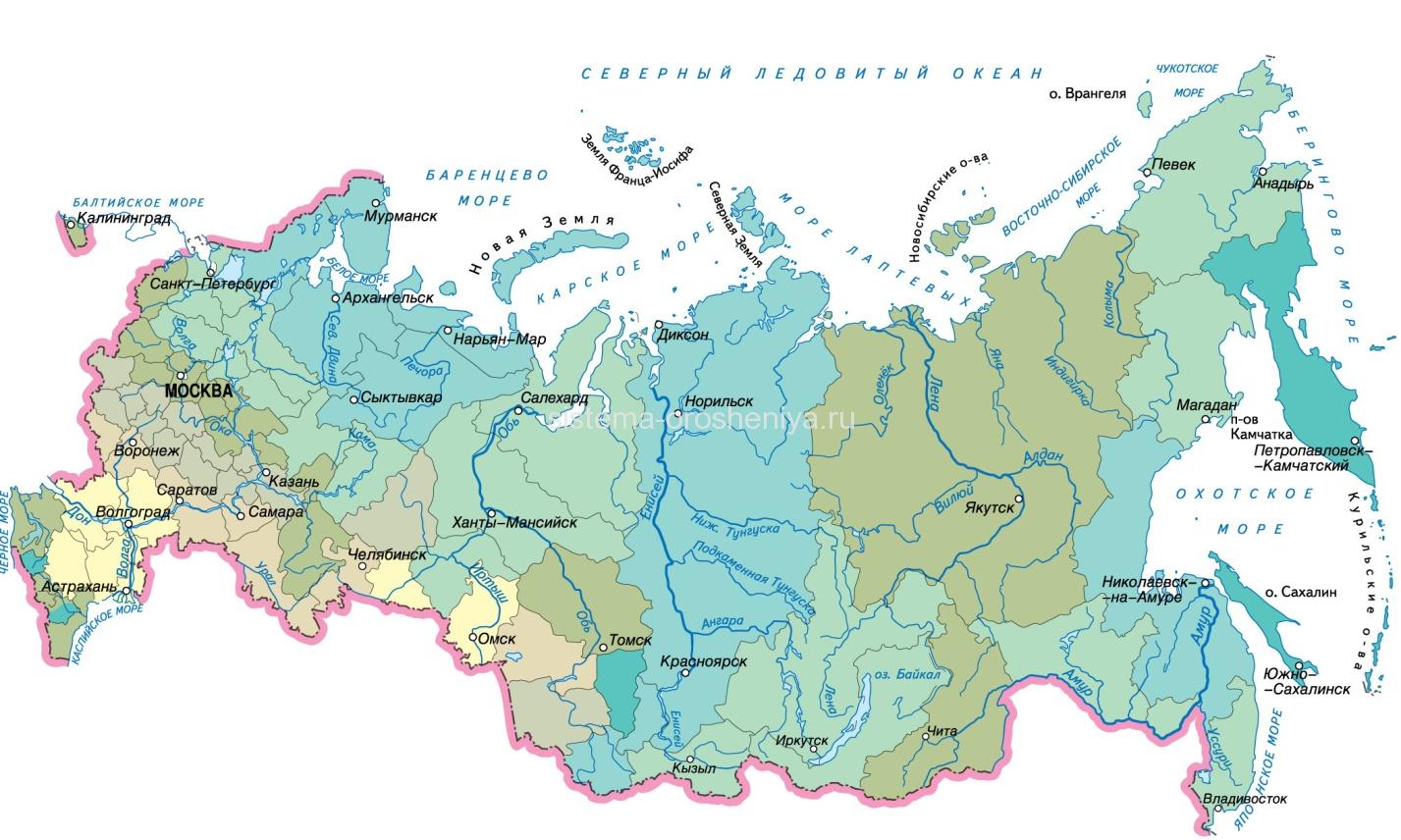 Сделайте вывод о Уральских горах.
Что вы узнали нового?
Какие сложности были при изучении Урала?
Домашняя работа
1. На контурной карте закончить задания 4 и 5
2.  Самостоятельно закончить описание Урала по плану
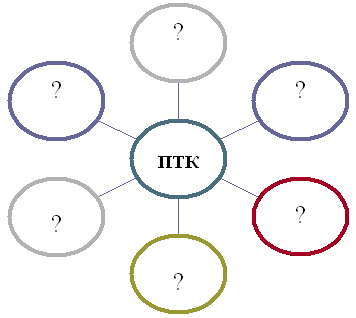 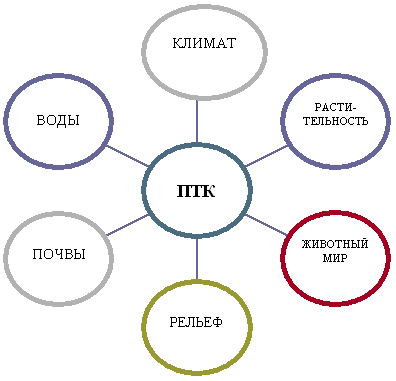 Природно-территориальные комплексы Урала
По разнообразию природных зон Урал подобен Восточно-Европейской равнине, но границы природных поясов смещены к югу; из-за небольшой высоты гор высотная поясность выражена слабо.
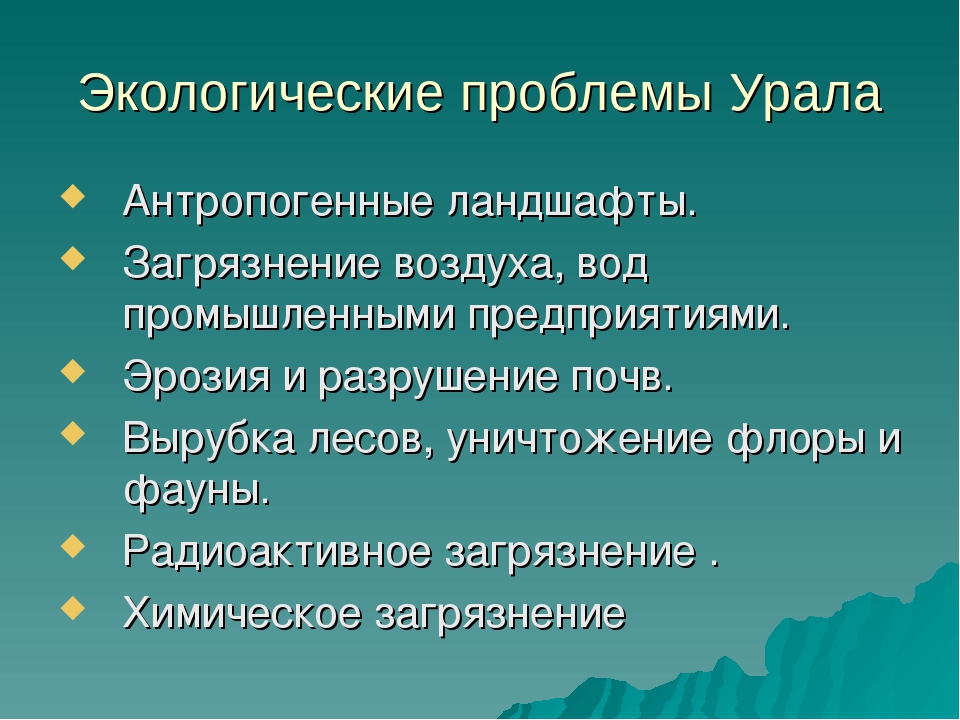 Практическая работа
Сравнительная характеристика гор Урала и Кавказа 

Вывод: найти черты сходства и различия Урала и Кавказа